Variables, Types, Operators
Alexandra Stefan
1/22/2024
1
Summary
Variable declaration, initialization, and use.
Possible syntax errors
Syntax – rules for code to compile.

Types:
Define what are legal values for a variable.
Both variables and values have types.
A variable can only have one type throughout the program.
Common errors: 
Initialize a variable with a value of another type
Use data of a ‘wrong’ type for an operator 
Use data of a ‘wrong’ type as function argument
Function takes arguments of a different type.

Type casting:
Casting: (float)

++/--, +=/-=  (not recommended in exams)

Named constants: #define DAYS_PER_WEEK 7 
#define – directive can be used in one other way, but we will not cover that.
2
Declaring a Variable
A program uses variables to store, and refer to, data.
You can think of a variable as a ‘box’ that holds data and has a label. You can only get to the box using the label.
Unlike an actual box, a variable is NEVER empty. It always has a value.

You create a variable, by doing a variable declaration.

There are two ways to declare a variable: 
type variable_name;                  // declare only: name and type
type variable_name = initial_value;    // declare and initialize

For example:
int x;     //declaration only. Will x be empty?
int num_of_fingers = 5; //declare and initialize
float radius = 20.231;
Several variables can be declared on the same line:
  int age, count = 0, total = 0, temp;
Each variable has a type, a name, a value, and a memory address.
We will rarely use the memory address of a variable in this class 
Initialize every variable, otherwise it will have a random (junk) value.
3
Variable names
Rules for variable names:
The name can contain only letters (A-Z, a-z), digits (0-9), and underscore(_). Ok: temp3, temp_3, in2ft, minGrade
It cannot start with a digit. Invalid names: 3temp, 001
It is NOT recommended to start with _. 

The name of a variable should indicate what that variable is used for (what data it holds). E.g. count, age, total

Case sensitive!   age   vs   Age   vs   aGe    (are all different)

Spelling errors - Be sure to check the spelling! Every time you use a variable name the spelling must be identical to the one from declaration. 
Age is not the same as age . These are 2 different variable names for C.
4
Declaration/Initialization before Use
Code is executed line-by-line from top to bottom of the given block.
A variable must be declared before we try to use it.
This code does not compile.  Gives error: "age undeclared …“
// incorrect code:   Variable age is NOT declared before use.
age = 5;   // type is missing, so this is not a declaration for ‘a’
printf("age = %d\n",age);
A variable cannot be redeclared (in the same scope)
A variable can only be declared once within its scope. You cannot redeclare/redefine it (neither with the same type nor with a different type)
This code does not compile. Gives error: “redefinition of ‘count’ …“
int count = 5;    
printf("count = %d\n",count);
int count = 10;     // error: count is redeclared/redefined
//float count = 10.6; // error: count is redeclared/redefined
5
Variable SCOPE – difficult now, easier later
The variable scope is the part of the program where the variable is visible (where it exists). The scope:
starts - at declaration and 
ends  - where the first enclosing block ends (with } ). Here a “block” is group of instructions enclosed by { } .








There cannot be 2 variables with the same name in the same block.	
If you put all your variables at the top of the function you are safe
float price1 = 3.99 ;
{
   float price2 = 19.99;  //price2 is visible only in this block of {}
   printf("price1 = %f, price2 = %f\n", price1,  price2);
   // price1 is visible in here.
 }
// price1 is visible here. 
// price2 is NOT visible here
printf("price is: %f\n", price1);
6
value vs address (pointer) of a variable
/* Just like a mailbox, a variable has BOTH a content (or value) and an address.
   A variable is stored at a memory location. That is its address.
   The content of the variable is what is written (as 0/1 bits) at that address.
 E.g. mailbox 230 (i.e. at address 230) in the picture may contain value 5.   */

int age = 0;
printf("Enter your age: ");
scanf("%d", &age); // assume user enters 10
printf("\n content of age is %d, address of age is %p", age , &age );
Address/memory address/pointer – all mean the same thing
The address (of the variable) is still a value. It is NOT the name of the variable.
When we use the variable name the CONTENT/VALUE is used. 
When we use &name the memory address of that variable is used.
Example where the address of a variable is needed: scanf
Use & for int, char, float, double (and other primitive types): 
&age – gives the [memory] address of age in scanf("%d", &age);
No & for strings, because the “value” of a string variable is its address: e.g. scanf("%s", lastName);
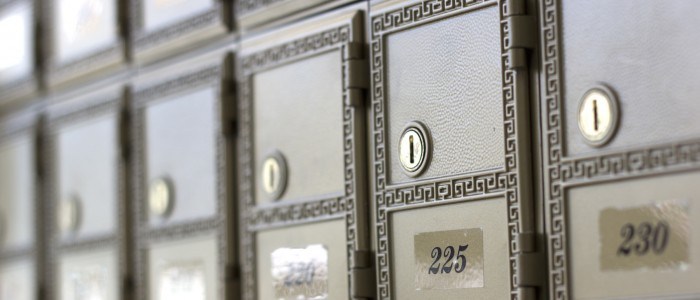 7
types: int, float, double, char
int 
Stores integer numbers. 
E.g.: 6,  9230,  -15, 0
Beware that division between 2 int values gives just the integer part of the division. E.g. 7/10 gives 0.
%d         (format specifier)

float
Stores real numbers (that can have decimals)
E.g.: 13.89, -0.0037, 5892, 17023.34
Division works as expected.
, is not allowed. E.g. wrong: 13,909   Correct: 13909 
%f          (format specifier)
double: 
like float, but use %lf 
Can represent larger numbers and with more precision than float
char 
Stores a single character/symbol. It can be a letter, a digit or other symbols: .,;)*, tab, space, enter
Hardcoded data of type char must be enclosed in single quotes:
E.g. 'A', 'k', '+', '3', '!', '?', ' '(space)
%c          (format specifier)
Use " %c" to skip whitespaces (space, tab, enter) when reading char with scanf
E.g. scanf(" %c", &ch);
Exception: when want to detect whitespaces. E.g. in a game, Enter= shoot, tab= duck
NOTE: when printing, use "%c" as normal.
ASCII codes - Each symbol (char) has an integer value. - See ASCII table 
Try printf("value  65 printed as char is: %c\n", 65);  // try other values: 66,67, 64, 48,49,50
Try printf("value 200 printed as char is: %c\n", 200);
int n = 9;
printf("%d", n);
printf("\nEnter n: ");
scanf("%d", &n);
float avg = 95.7;
printf("%f", avg);
printf("\nEnter avg: ");
scanf("%f", &avg);
double tempF = 82.5;
printf("%lf", tempF);
printf("\nEnter tempF: ");
scanf("%lf", &tempF);
char ch = 'A';
printf("%c", ch);
printf("\nEnter ch: ");

// skips Enter, tab, space
scanf(" %c", &ch);
8
See examples of more types and keywords
More keywords:
You do NOT need to memorize any new ones from the list. Just be aware of this list and memorize the ones we cover
https://www.tutorialspoint.com/cprogramming/c_basic_syntax.htm
More types
https://www.tutorialspoint.com/cprogramming/c_data_types.htm
Each type has a min and max value that it can store
See value ranges (e.g. unsigned char: [0,255] )
Each type has a specific size (number of bytes) and that will affects how many values of that type we can have – this will be revisited later
Integer types: 
char, int, short, long 
unsigned char, unsigned int, unsigned short, unsigned long
Floating-point types:
float
double
long double
9
Types, type casting
The variable type dictates:
What values a variable can take
How that variable can be used 
What operations are allowed
How operations will be performed (e.g. see integer division)

Both variables and values have a type. E.g.:  152,  23.98, 'A'

Once declared, a variable will only have that type. It cannot be changed.

Explicit type casting – we indicate in the code that the DATA from a variable (or expression) should be used as data of a different type in this evaluation. 
This does NOT change the type of the variable. When you later use it, it still has its original type. 
Syntax:         (new_type) variable                         E.g.  (float)A_count      
E.g.:    A_percent = ((float)A_count)/total;
Or:  A_percent = A_count/(float)total;
Implicit type casting:
2+10.1 - calculated using ALU (arithmetic logic unit) or FPU (floating point unit)?
These processing units work with data (bits), not variable names
The data must be written according to the type format (and it will have a specific size)
ALU – only integer types (int, long), FPU – only floating point types (e.g. float, double)
The result will be data of the same type
in 2+10.1, the 2 will automatically be converted to a floating point type (fractional number) and the FPU will be used.
10
types: char[]
String(more specifically “array of char”)
Stores text. 
E.g.: "Monday ", "Today is rainy", "Janet", 
Must specify max length+1 when created
Declaration:  char name[101] = {}; 
101 indicates that it can store strings with at most 100 chars  
={} (or ="") initializes it to the empty string (no letter in it)
%s
NO & in scanf: scanf("%s",name); // not &name
"%[^\n]s"   for spaces in string
" %[^\n]s"  for spaces in string and skip whitespaces at the beginning of string
Special function for strings:
Must include the library string.h:  #include <string.h>  
To copy use: strcpy(toStr, fromStr);
To get length use strlen(var). E.g. strlen(name);   
Gives length of the string stored (e.g. 5), not original capacity (e.g. 101).  
To read about more functions, read about the string.h library
11
[Speaker Notes: fscanf(“%20s”, my_str) reads at most 20 characters]
#include <stdio.h>
#include <string.h>

int main(){
    int num;
    char name[101]= {};  // initializes it to the empty string

    printf("len(s) = %d", strlen(name));

    printf("Enter your name: "); 
    scanf("%s", name);  // enter first and last

    printf("Your name is |%s|", name);

    printf("\nEnter your name again: ");
    scanf(" %[^\n]s", name);   
    printf("Your name is |%s|", name);

    return 0;
}
in:        scanf(" %[^\n]s", s);   
remove the space between “ and % and see what happens
12
Named Constants: const var and macros
13
Named Constants: macros and const variable
#define DAYS_PER_WEEK 7     // note no   “=“   or   “;” 
#define MIN_PAY 100
int main(){
  int days = 3 * DAYS_PER_WEEK;  // this usage is fine
  printf("%d weeks have %d days (%d).\n", 3, days, DAYS_PER_WEEK);
  DAYS_PER_WEEK = 10;   //syntax error; does not compile
macro
example
Constant variable
example
int main(){
  const int DAYS_PER_WEEK_2 = 7;  // const variable declare + init
  int days = 3 * DAYS_PER_WEEK_2;
  printf("%d weeks have %d days (%d).\n", 3, days, DAYS_PER_WEEK_2);
  DAYS_PER_WEEK_2 = 10;  //syntax error, does not compile
14
Arithmetical Operators
//Assume total is 14 and B_count is 9

total = total + B_count;


total = 14 + 9; 


total = 23; 

Step 1: evaluate expression on right side. 
replace total and B_count with their values.
calculate result value, say 23. 
Step 2: update variable from left side: 
write result value, say 23, in “box” for total.
B_count
* , /, + , - 
= (Assignment)  E.g. age = 10;
 =  vs  ==    (assignment  vs  compare for equal)
* (multiplication),    / (division),  +,  -
% (remainder from integer division) –    returns ONLY the remainder. See next page.
You can use the same variable twice in an expression (both to the left and right of =)
  total = total + B_count;
+=, -=, *=, /=, %=, ++, --
9
total
14
23
No history of past values: it will NEVER remember that total had value 14 in the past.
12+9/3 = __________
Operator precedence and typically left-to-right associativity:
https://www.tutorialspoint.com/operator-precedence-and-associativity-in-c
Or 
https://en.cppreference.com/w/c/language/operator_precedence
Do NOT use +=, -= etc in an exam (miss a symbol => wrong answer)
Using the short form has the same result as using the normal form.
15
% operator – the remainder from division
The % (modulo) operator is [frequently] used in programming. 
Gives the remainder (from integer division). 
Sample usage:
Get a random number in a certain range.
Number conversion from base 10 to another base (e.g. base 2)
Crop out digits from a number: 
237%10 = 7 (the units digit) , 
237/10 = 23 , 23%10 = 3 (the tens digit)  
    all in one expression: (237/10)%10
Produce a pattern:
Alternate between 2 options - Identify even/odd 
Print black/white squares on a chess board ; Take turns in playing a game
*--*--*--*…. – when value%3 ==0 print *, else print –
Every 5 days start the sprinklers
Display progress at a specific rate: 10%, 20%, 30%
Distribute action over k queues (request N goes to queue N%k)
Restart a count (from 0)
E.g. keep counting up, but use count%7 will always give a value in the range 0,1,2,3,4,5,6
map day of month to day of week; 
array wrap-around – more details later
Math review:
16
Good practice
Declare all variables at the beginning of the program (or function).
Initialize all the variables (at declaration)
A variable is never ‘empty’. Even if you do not initialize it, it will have a value depending on the 0/1 values of bits from where it is stored. (like a board that was not erased) 
Give meaningful names to variables: 
E.g. total_price, tax, count, 
Use all uppercase letters for named constants.
E.g. DAYS_PER_WEEK, IN2CM
Fully parenthesize larger expressions to ensure they are evaluated in the order you want. It also makes the code more readable.
17
Dictionary
Hardcode /hardcoded data = using a specific number or value in the program instead of allowing it to be entered by the user. With hardcoded data, at every run of the program you use that same data. With user input, the user can give different data at each new run, so it is more flexible.
Constant - named value created with #define or const  
Type
Type cast
String
Modulo (%)
+=, …
Variable vs value
18
Practice
For each line say if it will it give a syntax error.
#define DAYS_PER_WEEK 7
int main() {
  int age = 14;  // line 1
  int PI;        // line 2
  age--;          // line 3
  DAYS_PER_WEEK++;    // line 4
  DAYS_PER_WEEK = 7;  // line 5
  PI = 3.1415;        // line 6
  16++;               // line 7
  printf()++;         // line 8
}
19